Тема: 
ИНДИВИДУАЛЬНЫЕ 
ПРЕДПРИНИМАТЕЛИ
I вариант
1. К каким формам собственности относится имущество нижеуказанных юридических лиц:
А) МУП  «Водоканал»
Б) Российская объединенная демократическая партия «ЯБЛОКО»
В)  ООО «Терминал Брокер»

2. Какие из перечисленных организаций не относятся к коммерческим юридическим лицам:

А) ФГУП «Бурятавтодор»
Б) Союз промышленников и предпринимателей Республики Бурятия
В) Государственный фонд занятости населения РФ

3. Назовите способ реорганизации юридического лица:
С
а
II вариант
1. К каким формам собственности относится имущество нижеуказанных юридических лиц:
А) СПК «Заря»
Б) ГБОУ города Москвы детский сад № 413.
В) МАУЗ «Стоматологическая поликлиника № 1»

2. Какое из перечисленных юр. лиц не относится к коммерческим организациям?
 А) ООО Б) Производственный кооператив В) Полное товарищество Г) Товарищество собственников жилья

3. Назовите способ реорганизации юридического лица:
В
А
Б
III вариант
1. К каким формам собственности относится имущество нижеуказанных юридических лиц:
А) ЗАО  «Улан-Удэстальмост»
Б) МКП «Комбытсервис»
В) ФГУ «Витимский лесхоз»    

2. Юридические лица, не имеющие в качестве основной цели деятельности извлечение прибыли, не могут создаваться в форме: 
 А) ООО Б) потребительский кооператив В) фонд Г) унитарное предприятие
3. Назовите способ реорганизации юридического лица:
А
М
К
Р
Б
В
Д
IV вариант
1. К каким формам собственности относится имущество нижеуказанных юридических лиц:
А) ФГБУ "Научно-исследовательский институт медицины труда" Российской академии медицинских наук.
Б) Сельскохозяйственный производственный кооператив «РЕМСТАН»
В) ООО «Спутник-Бурятия»

2. Юридические лица,  имеющие в качестве основной цели извлечение прибыли, не могут создаваться в форме: 
 А) ЗАО Б) Бюджетное учреждение В) Товарищество на вере Г) Унитарное предприятие

3. Назовите способ реорганизации юридического лица:
А
Б
В
V вариант
1. К каким формам собственности относится имущество нижеуказанных юридических лиц:
А) Евразийский фонд культуры
Б) ФГУП «Почта России»
В)Местная православная религиозная организация Свято-Одигитриевский приход

2. Какие из перечисленных организаций относятся к некоммерческим юридическим лицам:
А) ФГУ «Заиграевский лесхоз»
Б) Ассоциация российских банков
В) Производственный кооператив «КМК-1»

3. Назовите способ реорганизации юридического лица:                           
                             
                       Кол-во участников > 50
ОАО
ООО
Цели занятия:

1. Изучить особенности правового статуса индивидуального предпринимателя.

2. Сравнить правовое положение индивидуального предпринимателя и юридического лица (на примере организационно-правовой формы – «ООО»). 

3. Выявить преимущества и недостатки осуществления предпринимательской деятельности в качестве ИП.
Вопросы занятия:1. Правовой статус индивидуального предпринимателя (ПБОЮЛ)1.1. Основные нормативно-правовые акты, закрепляющие статус ИП 1.2. Государственная регистрация права  на занятие индивидуальной предпринимательской деятельностью1.3. Виды деятельности индивидуального предпринимателя2. Преимущества и недостатки осуществления индивидуальной предпринимательской деятельности без образования юридического лица3. Незаконное предпринимательство
Каждый имеет право на свободное использование своих способностей и имущества для предпринимательской и иной не запрещённой законом экономической деятельности.



Статья 34 Конституции РФ
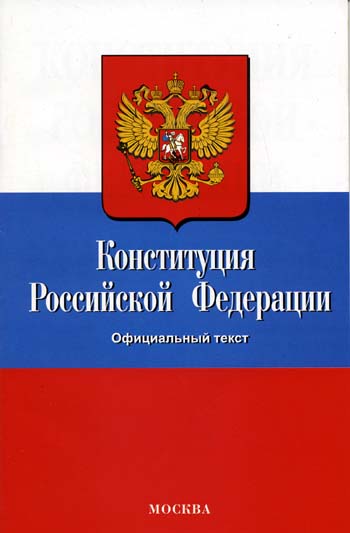 Предпринимательской деятельностью могут заниматься только дееспособные граждане!
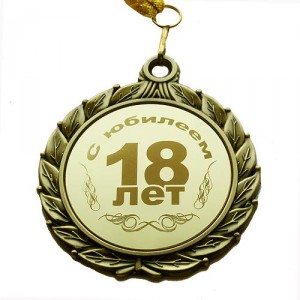 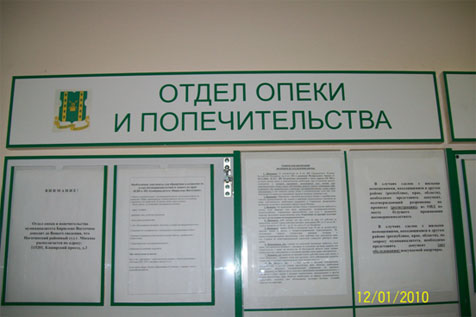 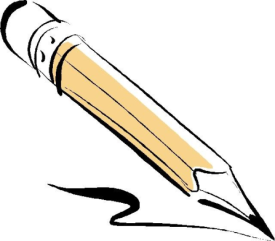 На основании письменного согласия родителей, заверенного нотариально, несовершеннолетние граждане могут заниматься индивидуальной предпринимательской деятельностью с 14 лет.
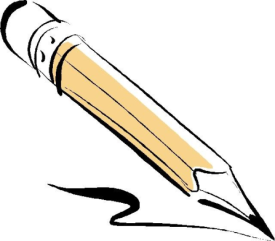 Закон РФ «О конкуренции и ограничении монополистической деятельности на товарных рынках»
Индивидуальные предприниматели - физические лица, зарегистрированные в установленном порядке и осуществляющие предпринимательскую деятельность без образования юридического лица, главы крестьянских (фермерских) хозяйств. 


Статья 11 НК РФ
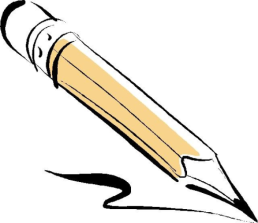 Индивидуальный предприниматель (ИП)= Предприниматель без образования юридического лица (ПБОЮЛ)
«Бизнесмен»
«Коммерсант»
«Частный предприниматель (ЧП)»
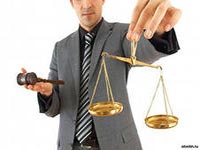 Нормативно-правовые акты,регулирующие деятельностьиндивидуальных предпринимателей:
1.Федеральный закон № 294-ФЗ от 26.12.2008 г.
 «О защите прав юридических лиц и индивидуальных предпринимателей при осуществлении государственного (надзора) и муниципального контроля»
2.Федеральный закон № 127-ФЗ от 26.10.2002 г.
«О несостоятельности (банкротстве)». 
3.Федеральный закон  № 99-ФЗ от 4.05.2011 г. 
«О лицензировании отдельных видов деятельности» и т.д.
4. Федеральный закон № 129-ФЗ от 08.08.2001 г.   
"О государственной регистрации юридических лиц и индивидуальных предпринимателей» и т. д.
Современный федеральный закон об индивидуальных предпринимателях пока не принят.
Право на занятие  предпринимательской деятельности без образования юридического лица возникает
 в момент внесения записи о государственной регистрации физического лица в качестве ИП  в ЕГРИП!
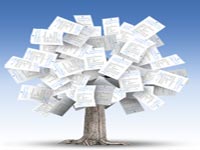 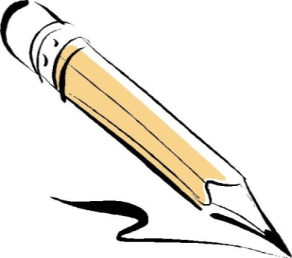 Государственный реестрформируется и ведется на муниципальном, региональном и федеральном уровнях Федеральной налоговой службой и ее территориальными органами
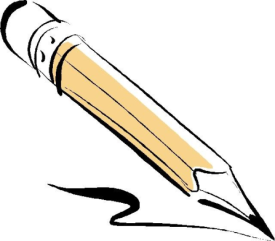 Федеральный закон от 08.08.2001 N 129-ФЗ 
"О государственной регистрации юридических лиц и индивидуальных предпринимателей»

Статья 8. Сроки и место государственной регистрации

1. Государственная регистрация осуществляется в срок не более чем пять рабочих дней со дня представления документов в регистрирующий орган.

2. Государственная регистрация индивидуального предпринимателя осуществляется по месту его жительства.
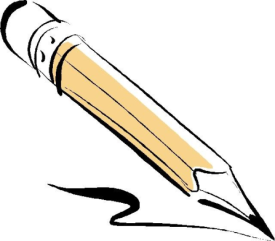 Статья 22.1.

 1) заявление о государственной регистрации, составленное по установленной форме

 2) копия основного документа физического лица, регистрируемого в качестве индивидуального предпринимателя

 3) документ об уплате  государственной пошлины

*Размеры государственной пошлины  составляет - 800 рублей    (статья 333.33. НК РФ)
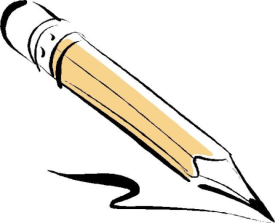 В соответствии с Налоговым кодексом РФ индивидуальные предприниматели как налогоплательщики должны встать на учёт в налоговом органе по месту их жительства в течение 10 дней после государственной регистрации. 

Также в течение 10 дней с момента государственной регистрации индивидуальные предприниматели обязаны встать на учёт во внебюджетные фонды:
Пенсионный фонд РФ
Фонд социального страхования РФ
 Федеральный фонд обязательного медицинского страхования
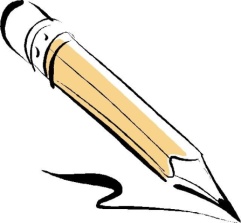 Индивидуальные предприниматели, так же, как и юридические лица, вправе заниматься любыми видами предпринимательской деятельности, не запрещенными для них законом, и совершать от своего имени любые разрешенные законом сделки, использовать наемный труд!
Статья 24 ГК РФ 
Имущественная ответственность гражданина

Индивидуальный предприниматель отвечает по своим обязательствам всем принадлежащим ему имуществом,  за исключением имущества, на которое в соответствии с законом не может быть обращено взыскание.
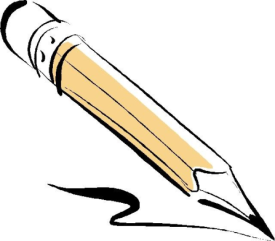 Статья 446 ГПК РФ.
Имущество, на которое не может быть обращено взыскание по исполнительным документам
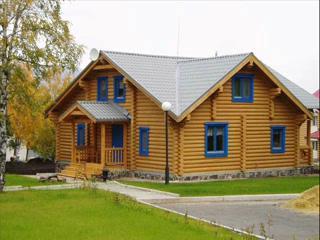 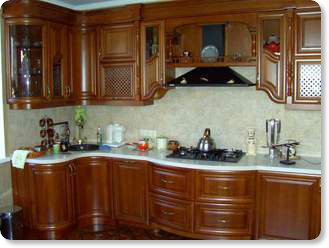 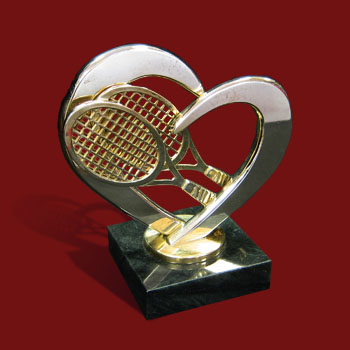 Основные отличия правового положения ИП и юридического лица на примере ООО
Незаконное предпринимательство -  вид правонарушения сфере экономической деятельности.



Осуществление предпринимательской деятельности без государственной регистрации или без специального разрешения (лицензии) в соответствии со
 ст. 14.1 КоАП РФ и ст. 171 УК РФ влечёт административную и уголовную ответственность .
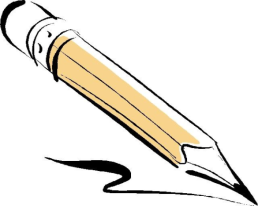 1 вариант

 
1. Недостатком правового статуса индивидуального предпринимателя является то, что индивидуальный предприниматель … 
А) платит значительно меньшее количество налогов и сборов, чем юридическое лицо
Б) имеет сложную процедуру регистрации
В) отвечает по обязательствам, связанным с предпринимательской деятельностью, всем своим имуществом
 2. Индивидуальную предпринимательскую деятельность могут осуществлять… 
А) все дееспособные лица
Б) все дееспособные, кроме лиц ограниченных в правах на занятие предпринимательской деятельностью
В) только лица достигшие совершеннолетия 
3. Право на занятие индивидуальной предпринимательской деятельности возникает…
А) в момент внесения записи в ЕГРН
Б) в момент внесения записи в ЕГРИП
В) в момент внесения записи в ЕГРЮЛ
4. Под незаконным предпринимательством понимается:
А) осуществление предпринимательской деятельности без  специального разрешения (лицензии)
Б) осуществление предпринимательской деятельности без государственной регистрации
В) оба варианта верны
5. Индивидуальный предприниматель, в соответствии с  Налоговым кодексом РФ должен встать на учёт в налоговом органе: 
А) до государственной регистрации в качестве ИП
Б) в течение 10 дней после государственной регистрации
В) в день государственной регистрации в качестве ИП
2 вариант 1.  Как правильно сегодня называть гражданина, осуществляющего индивидуальную предпринимательскую деятельность без образования юридического лица?А) ПБОЮЛБ) ИПВ) ЧП 2.  ИП может использовать полученную прибыль…А) по собственному усмотрению в любое времяБ) после уплаты налогов и взносов во внебюджетные фондыВ) только по истечении одного месяца работы 3. Государственную регистрацию права на осуществление предпринимательской деятельности проводят территориальные органы…А) ФМСБ) ФТСВ) ФНС4. Индивидуальный предприниматель может осуществлять…А) абсолютно любые виды деятельности, получив необходимую для этого лицензиюБ) только виды деятельности, незапрещённые для ИПВ) виды   деятельности такие же, как и установленные для  юридических лиц.5. Индивидуальный предприниматель, в соответствии с  Налоговым кодексом РФ встает на учёт в налоговом органе…А) по месту своего жительстваБ)  по месту нахождения имущества, необходимого для осуществления предпринимательской деятельностиВ) независимо от своего местожительства, поскольку имеет свободу выбора.
Правильные ответы: 

1 вариант

 1. Недостатком правового статуса индивидуального предпринимателя является то, что индивидуальный предприниматель … 
В) отвечает по обязательствам, связанным с предпринимательской деятельностью, всем своим имуществом
 2. Индивидуальную предпринимательскую деятельность могут осуществлять… 
Б) все дееспособные, кроме лиц ограниченных в правах на занятие предпринимательской деятельностью
3. Право на занятие индивидуальной предпринимательской деятельности возникает…
Б) в момент внесения записи в ЕГРИП
4. Под незаконным предпринимательством понимается:
В) оба варианта верны
5. Индивидуальный предприниматель, в соответствии с  Налоговым кодексом РФ должен встать на учёт в налоговом органе: 
Б) в течение 10 дней после государственной регистрации
2 вариант 1.  Как правильно сегодня называть гражданина, осуществляющего индивидуальную предпринимательскую деятельность без образования юридического лица?Б) ИП2.  ИП может использовать полученную прибыль…А) по собственному усмотрению в любое время 3. Государственную регистрацию права на осуществление предпринимательской деятельности проводят территориальные органы…В) ФНС4. Индивидуальный предприниматель может осуществлять…Б) только виды деятельности, незапрещённые для ИП5. Индивидуальный предприниматель, в соответствии с  Налоговым кодексом РФ встает на учёт в налоговом органе…А) по месту своего жительства
Домашнее задание:

1)Повторить материал лекции

2) Составить конспект ст. 14.1 КоАП РФ и ст. 171 УК РФ , предусматривающих юридическую ответственность за незаконное предпринимательство

Срок выполнения: 23 октября 2013 г.
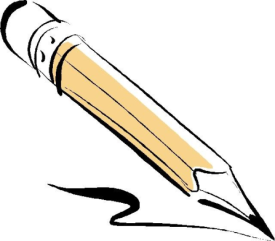